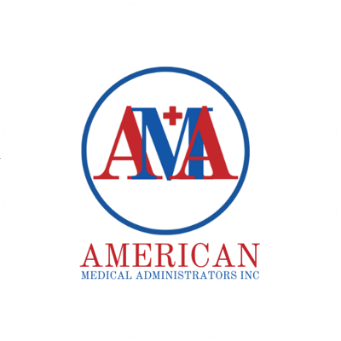 Lesson 1
Regulatory Compliance Responsibilities in Healthcare
Ensuring Ethical and Legal Practices
Agenda
Section One: Corporate Compliance
Section Two: Medical Ethics
Section Three: Sexual Harrassment
Section one
Corporate Compliance
3
Introduction to Regulatory Compliance
Regulatory compliance in healthcare is crucial because it ensures patient safety, protects patient privacy, prevents fraud and abuse, upholds the quality of care, and maintains the integrity of the healthcare system by adhering to laws and regulations that govern the industry, ultimately building trust between patients and healthcare providers; failure to comply can result in legal penalties, reputational damage, and compromised patient care. 
CMS, Federal False Claims Act, Stark Act, Anti-Kickback Statute, Social Security Act, Mail & Wire Fraud, EMTALA, HIPPA, et al.
4
Centers for Medicare & Medicaid Services (CMS) Regulations
Any facility that participates in Medicare or Medicaid :
 Must meet CMS Conditions of Participation. 
Is prohibited against billing for non-covered, unnecessary, or unprovided services.
Must Not Bill CMS for costs or charges that are significantly higher than the average cost or charge.
5
False Claims Act
The Federal False Claims Act makes it illegal to knowingly or through deliberate ignorance submit a falsified claim, record or statement to the government. 
This Act also provides  for citizens who have evidence of fraud to sue on behalf of the government. These citizens are protected from retalitation as whistleblowers. 
State False Claims Laws impose additional requirements
Missouri's healthcare fraud law states, “No health care provider shall knowingly make or cause to be made a false statement or false representation of a material fact in order to receive a health care payment…” §191.905. 1, RSMo.
6
Stark Act (Ethics in Patient Referrals Act)
The Stark Act, also known as the Physician Self-Referral Law, is a federal law that prevents physicians from referring patients to certain entities if they have a financial interest in those entities. The law applies to Medicare and Medicaid patients. 
The Stark Law contains several exceptions, including physician services, in-office ancillary services, ownership in publicly traded securities and mutual funds, rental of office space and equipment, and bona fide employment relationship.
7
Anti-Kickback Statute (AKS)
The Medicare and Medicaid Patient and Program Protection Act of 1987 (P.L. 100-93) strengthened authorities to sanction and exclude providers from the program and established criminal penalties for fraud against Medicare, Medicaid, and other federal health care programs.
Illegal to offer or receive remuneration for referrals.
Examples: gifts, under-market rent, or above-market payments.
Safe harbor arrangements are business and payment practices that are not considered illegal kickbacks, bribes, or rebates. These arrangements are protected from criminal prosecution and civil sanctions
Examples: Specialty Referral, Ambulance Replenishment, Negotiated Price Reductions, enrolee incentives
8
Social Security Act
The Social Security Act makes it illegal for hospitals to:• Knowingly pay physicians to encourage them to limit services to Medicare or Medicaid patients.• Offer gifts to Medicare or Medicaid patients to get their business.
Section 1156 Outlines the obligations of healthcare providers, such as providing medically necessary services and meeting professional standards 
Section 1887 Covers professional medical services, such as those provided by physicians for diagnosis or treatment 
Section 1128E Establishes a national program to collect and report information on health care fraud and abuse 
Section 1814 Covers payment for services provided to individuals, including the conditions for payment and how much providers are paid
9
Mail and Wire Fraud Statutes
Illegal use of mail or electronic communication in fraudulent activities.
Example: Mailing fraudulent Medicare bills.
18 USC Ch. 63: MAIL FRAUD AND OTHER FRAUD OFFENSES
Whoever, having devised or intending to devise any scheme or artifice to defraud, or for obtaining money or property by means of false or fraudulent pretenses, representations, or promises, transmits or causes to be transmitted by means of wire, radio, or television communication in interstate or foreign commerce, any writings, signs, signals, pictures, or sounds for the purpose of executing such scheme or artifice, shall be fined under this title or imprisoned not more than 20 years, or both.
10
Emergency Medical Treatment and Active Labor Act (EMTALA)
The Emergency Medical Treatment and Active Labor Act (EMTALA) is commonly known as the Patient Anti-Dumping Statute. This statute requires Medicare hospitals to: 
Provide emergency services to all patients, whether or not the patient can pay. 
Screen and stabilize emergency conditions.
11
Health Insurance Portability and Accountability Act (HIPAA)
The HIPAA Rule protects a patient's right to privacy of health information. This act requires healthcare businesses to follow standards for how to:* Perform electronic transactions* Maintain the security of health information* Ensure the privacy of health information* Use identifiers for health business employers
12
Health Information Technology for Economic and Clinical Health Act (HITECH)
This Act  amends the HIPAA Rule to include provisions for electronic PHI and set meaningful use of interoperable adoption in the health care system as a critical national goal. The main components of Meaningful Use are:• The use of a certified EMR in a meaningful manner, such as e-prescribing.• The use of certified EMR technology for electronic exchange of health information to improve quality of health care.
The use of certified EMR technology to sunmit clinical quality and other measures.
13
Potential Consequences of Noncompliance
Criminal fines, civil damages, jail time.
Exclusion from government programs.
Public relations harm.
14
Corporate Compliance Programs
Corporate Compliance Programs prevent misconduct through ethical and legal guidelines.
A copy of your facility's compliance program is available to you.
15
FINAL TIPS & TAKEAWAYS
Staying informed about these regulations is vital to protecting patient trust, avoiding penalties, and maintaining operational integrity.
Responsibilities of Healthcare Providers and Facilities:
Ensure accurate and honest billing and claims submission.
Maintain patient privacy and data security.
Avoid conflicts of interest and improper financial arrangements.
Provide equitable care to all patients, including in emergencies.
Actively participate in compliance programs and follow ethical guidelines to prevent misconduct.
16
Section Two
Medical Ethics
17
Medical Ethics: Four Guiding Principles
Beneficence
Act in the best interest of the patient and society as a whole.
Non-Maleficence
Do No Harm to patients or Society
Respect for Patient Autonomy
Duty to protect patients' rights to make informed decisions about their own care.
Justice
Duty to ensure fairness in the distribution of healthcare resources and treatment.
18
Introduction to Medical Ethics
The guiding principle of primum non nocere, “First of all, do no harm,” is found in the Hippocratic Oath. Actions or practices of a healthcare provider are “right” as long as they are in the interest of the patient and avoid negative consequences.
Adhering to ethics in health care supports improved patient outcomes, increased trust and confidence in the healthcare system, and better overall health and well-being for individuals and communities.
19
Addressing Ethical Dilemmas
Conflicts arise when principles compete.
Consider:
The four guiding principles.
The specifics of the situation.
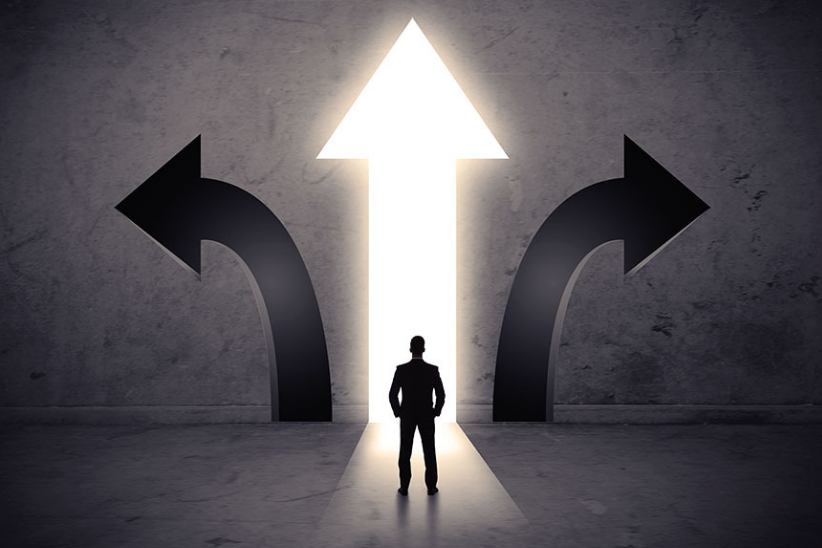 20
Current Issues in Medical Ethics
Patient-provider relationship.
End-of-life care.
Peer relationships.
Responsibilities to society.
21
Patient-Provider Relationship Ethics
Maintain professionalism, compassion, and respect for your patients.
Protect patient confidentiality.
Ensure informed consent for treatments.
Balance ethical duties with financial considerations.
It is unethical to refuse to treat a patient because of their infectious state. Your workplace must limit risk through a robust infection control program.
22
Ethics in End-of-Life Care
Focus on comfort through palliative care. This includes addressing psychosocial, spiritual, and physical needs.
Respect patient decisions about life-sustaining treatment.
Understand the current legality and ethics of high-dose opiates.
Promote organ donation awareness while maintaining donor care integrity.
The ethics of provider assisted suicide and euthanasia are controversial. 
Differentiate from:
Refusal of life-sustaining treatment.
Pain management leading to unintended life shortening.
23
Peer Relationships Ethics
Protect patients from incompetent providers.
Support and consult with colleagues when needed.
Respect colleagues and maintain a collaborative environment.
Address fraud or misconduct promptly.
Be respectful.
24
Responsibilities to Society
Advocate for public health and wellbeing.
Report infectious diseases per legal requirements.
Provide accurate healthcare information to the public.
Work toward equitable healthcare access for all.
Serve as an expert witness in civil and criminal proceedings.
25
Summary of Medical Ethics
The four core principles of medical ethics guide healthcare providers in delivering ethical and effective care:
Beneficence:
Duty to do good, act in the best interests of patients, and promote societal well-being.
Non-Maleficence:
Duty to do no harm to patients or society.
Respect for Patient Autonomy:
Duty to protect patients' rights to make informed decisions about their own care.
Justice:
Duty to ensure fairness in the distribution of healthcare resources and treatment.
Conflicts may arise between these principles. Addressing ethical dilemmas requires:
Applying the guiding principles of ethics.
Analyzing the specific situation.
26
Section Three
Sexual Harassment
27
Title VII of the Civil Rights Act of 1964
Sexual harassment is a form of sex discrimination that violates Title VII of the Civil Rights Act of 1964.
Title VII applies to employers with 15 or more employees, including state and local governments. It also applies to employment agencies and to labor organizations, as well as to the federal government.
It is unlawful to retaliate against an individual for opposing employment practices that discriminate based on sex or for filing a discrimination charge, testifying, or participating in any way in an investigation, proceeding, or litigation under Title VII.
28
Definition of sexual harassment
Unwelcome sexual advances, requests for sexual favors, and other verbal or physical conduct of a sexual nature constitute sexual harassment when this conduct explicitly or implicitly affects an individual's employment, unreasonably interferes with an individual's work performance, or creates an intimidating, hostile, or offensive work environment.
29
Understanding Sexual Harassment: Key Circumstances and Dynamics
Sexual harassment can occur in a variety of circumstances, including but not limited to the following:
The victim as well as the harasser may be a woman or a man. The victim does not have to be of the opposite sex.
The harasser can be the victim's supervisor, an agent of the employer, a supervisor in another area, a co-worker, or a non-employee.
The victim does not have to be the person harassed but could be anyone affected by the offensive conduct.
Unlawful sexual harassment may occur without economic injury to or discharge of the victim.
The harasser's conduct must be unwelcome.
30
Eliminate Sexual Harassment in your facility
Understand the definition and scope of sexual harassment to recognize inappropriate behavior.
If you are a victim and feel safe, address the behavior directly with the harasser to express that it is unwelcome.
Report harassment promptly by following AMMO’s established policies and procedures to ensure proper action is taken.
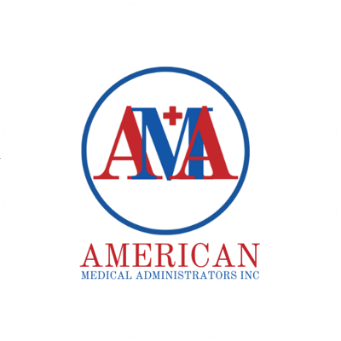 31